كلية المجتمع ترحب بأبنائها الطلاب مع بداية الفصل الدراسي الثاني من العام الجامعي 1435/1434 هـ و تدعوهم للرجوع لوحدة التوجيه و الارشاد و وحدة شؤون الطلاب في الاستفسار عن حالات التسجيل و الحذف و الاضافة
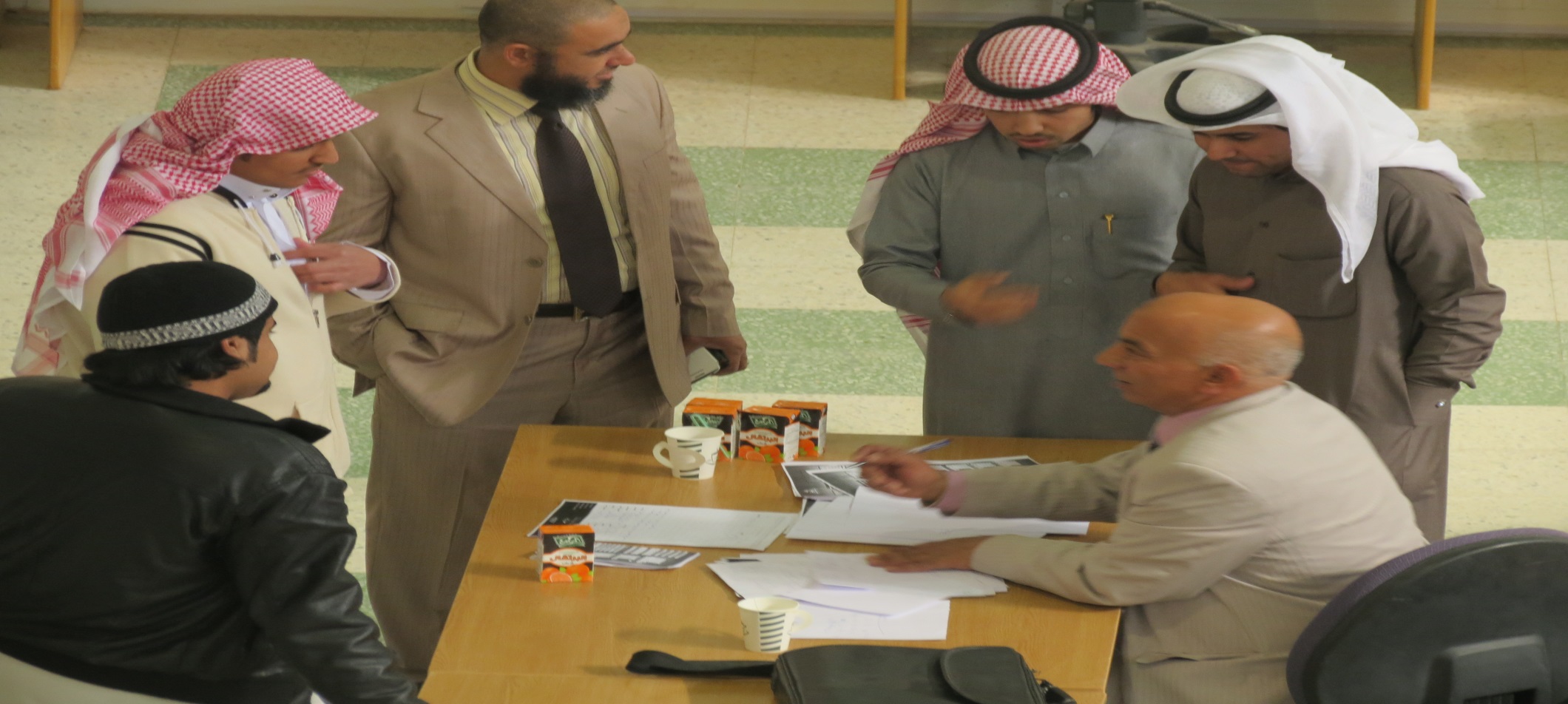 جامعة المجمعة - كلية المجتمع - النشرة المرئية - السنة الثانية - العدد (30)-التي تصدرها لجنة الأنشطة الطلابية
سعادة عميد الكلية يرحب بمعالي مدير الجامعة في المعرض المصاحب للملتقي التحضيري للمؤتمر العلمي الخامس و مشاركة للطالب نبيل الشمري بفلم تسجيلي
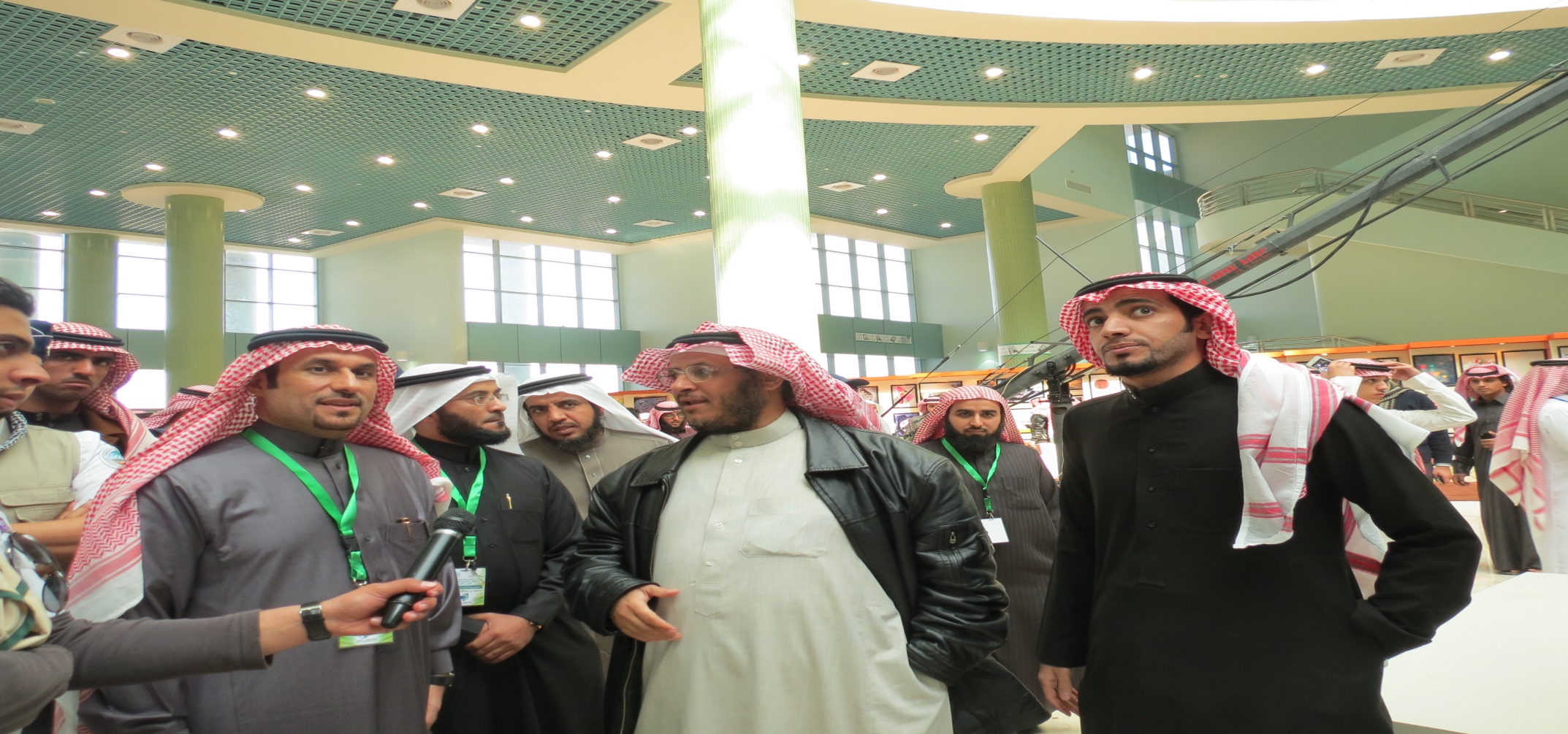 جامعة المجمعة - كلية المجتمع - النشرة المرئية - السنة الثانية - العدد (30)-التي تصدرها لجنة الأنشطة الطلابية
سعادة عميد الكلية يكرم طلاب الكلية المشاركين في المعرض المصاحب للملتقي التحضيري للمؤتمر العلمي الخامس بحضور وكيل عمادة شؤون الطلاب
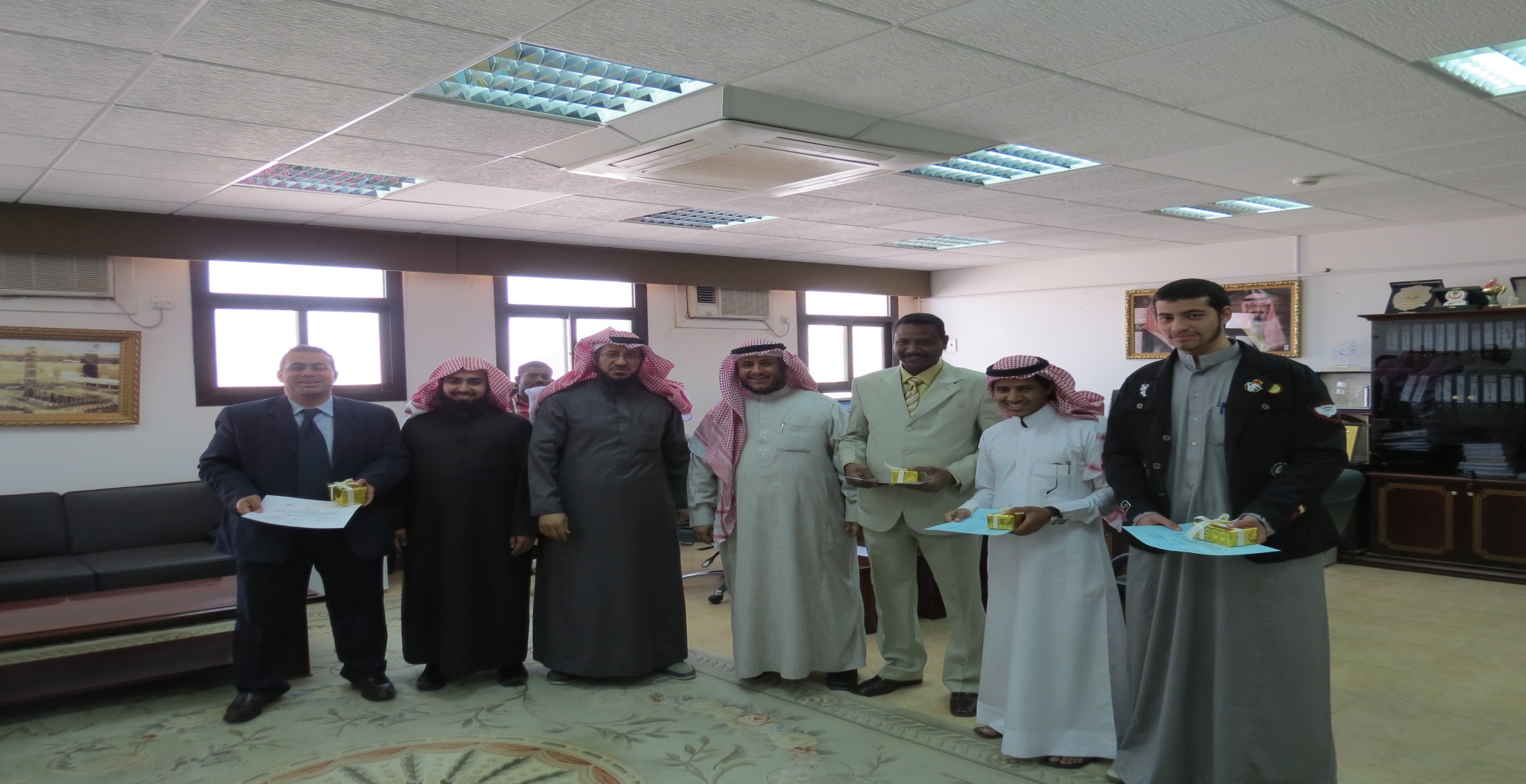 جامعة المجمعة - كلية المجتمع - النشرة المرئية - السنة الثانية - العدد (30)-التي تصدرها لجنة الأنشطة الطلابية
عمادة الكلية تستضيف أبنائها الطلاب خلال الاختبارات النهائية للفصل الدراسي الأول في مقر الانشطة الطلابية و تقدم لهم الضيافة
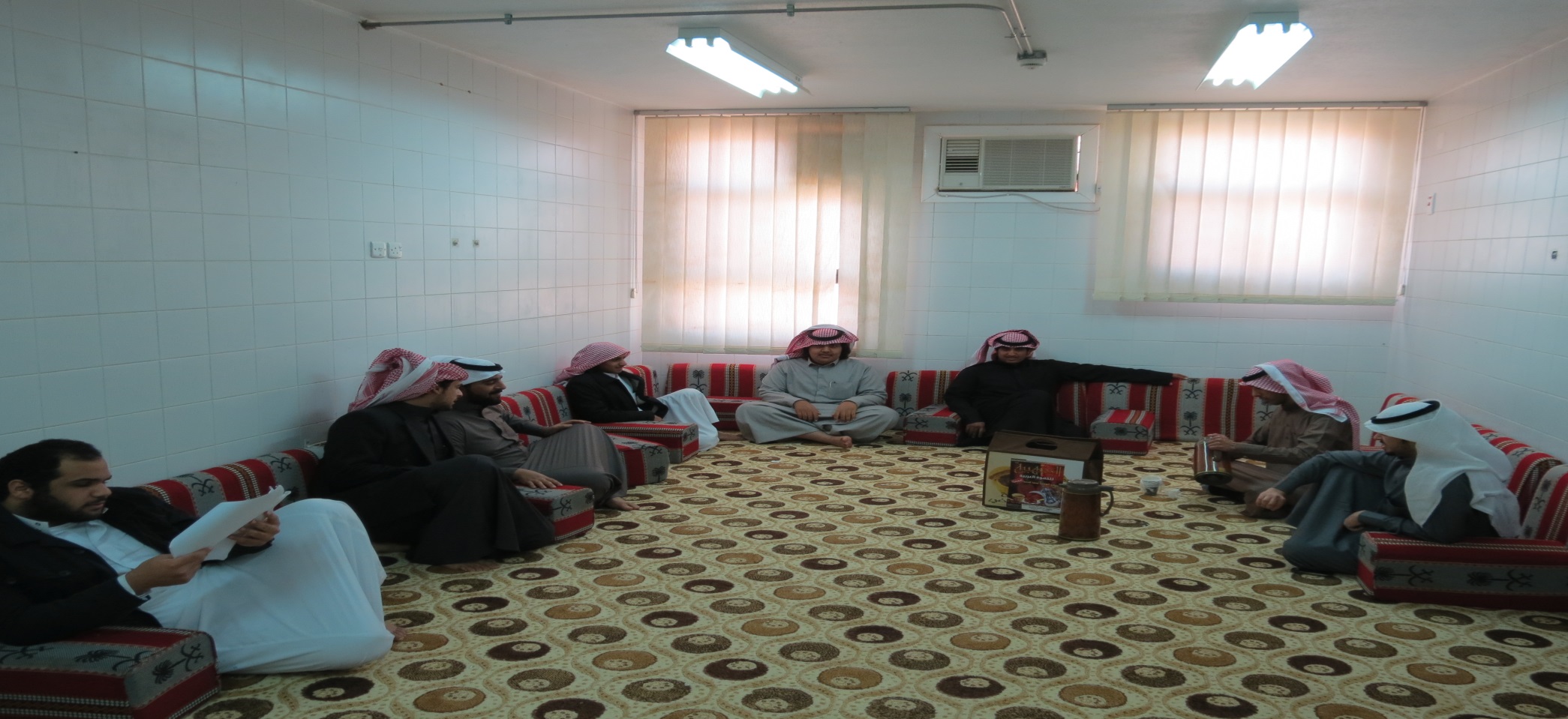 جامعة المجمعة - كلية المجتمع - النشرة المرئية - السنة الثانية - العدد (30)-التي تصدرها لجنة الأنشطة الطلابية
الطالب عبد العزيز العنزي يقدم عرض لمعالي مدير الجامعة عن بحثه المشارك في المعرض المصاحب للملتقي التحضيري للمؤتمر العلمي الخامس
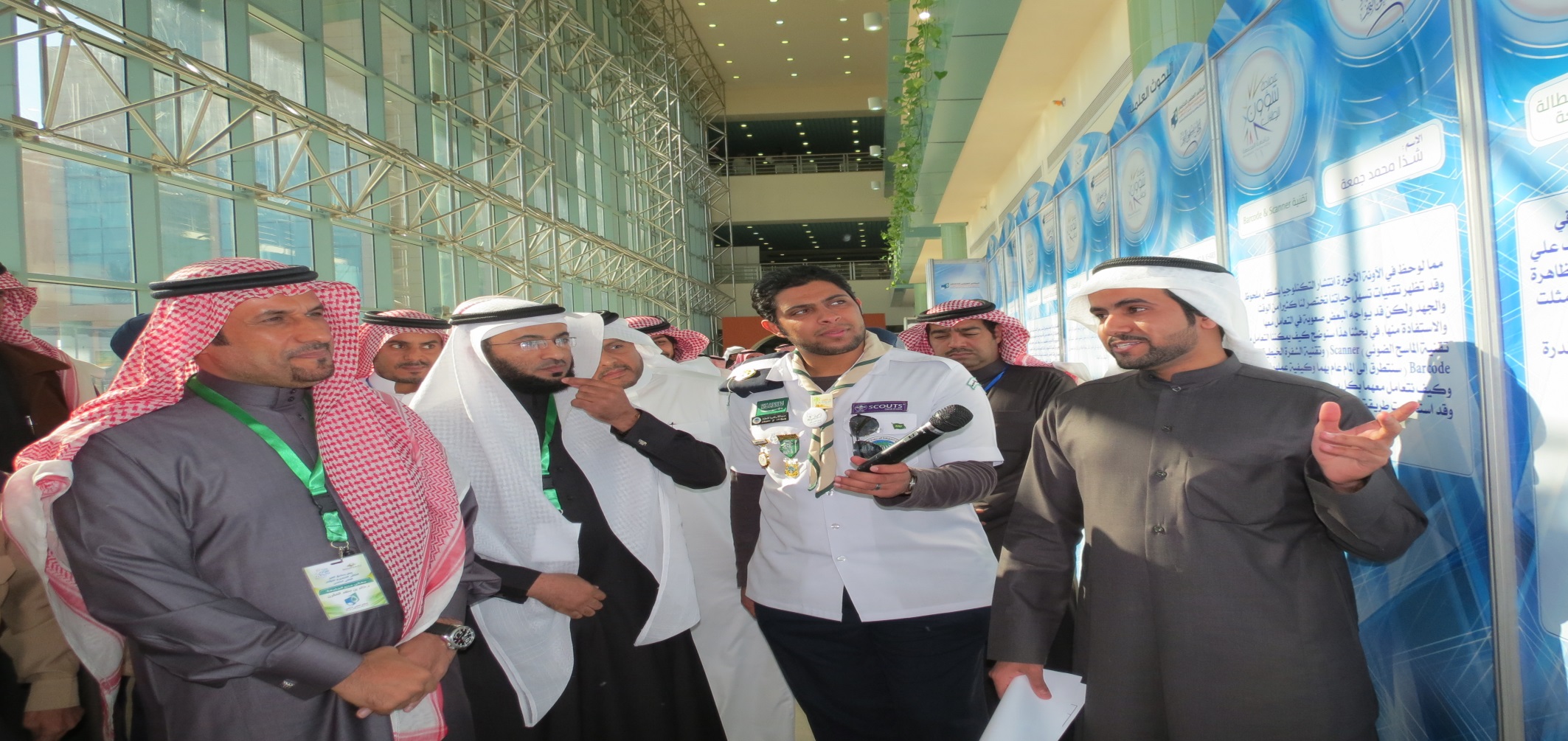 جامعة المجمعة - كلية المجتمع - النشرة المرئية - السنة الثانية - العدد (30)-التي تصدرها لجنة الأنشطة الطلابية
الطالب محمود عبد السلام يقدم عرض لمعالي مدير الجامعة عن مشروعه المشارك في المعرض المصاحب للملتقي التحضيري للمؤتمر العلمي الخامس
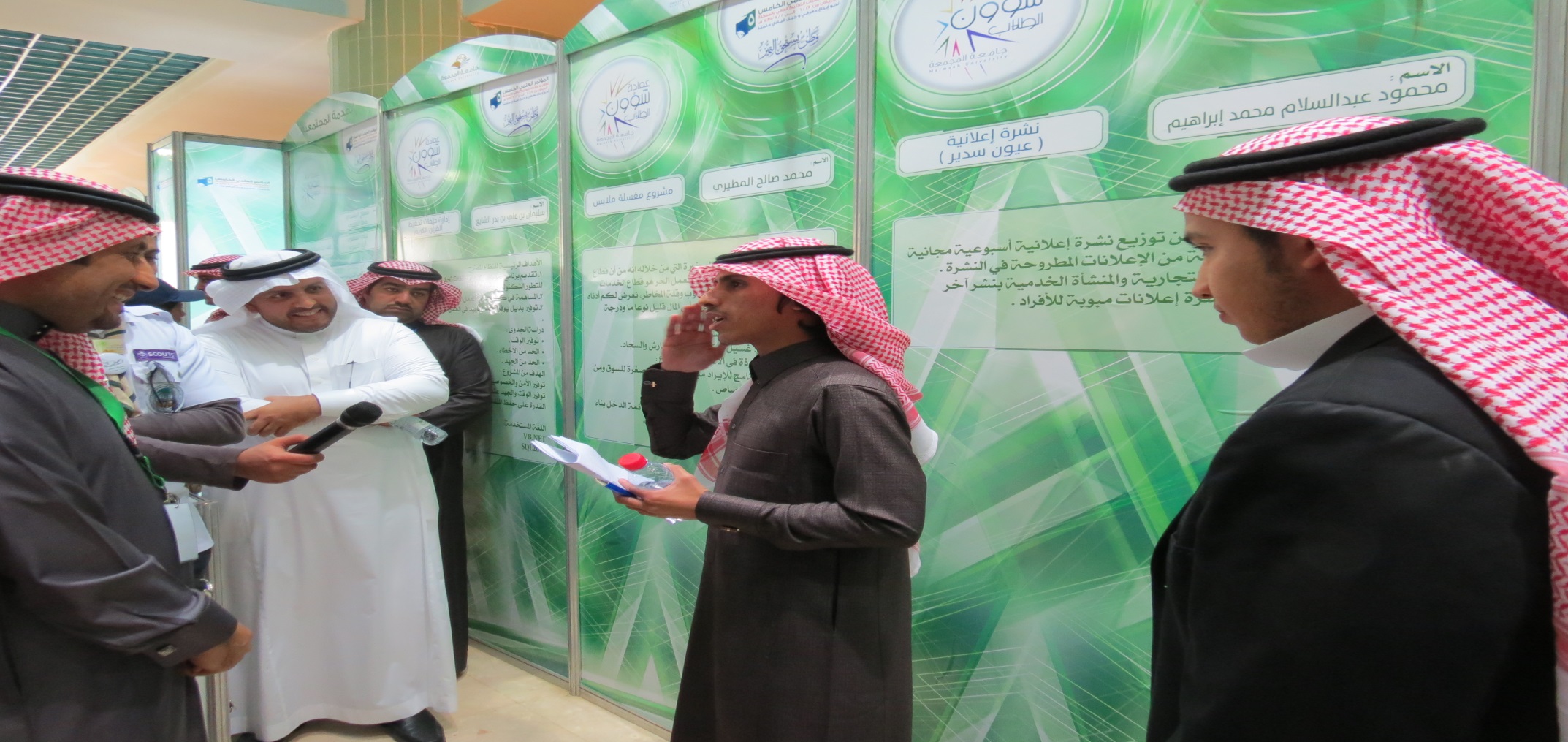 جامعة المجمعة - كلية المجتمع - النشرة المرئية - السنة الثانية - العدد (30)-التي تصدرها لجنة الأنشطة الطلابية
الطالب عبد العزيز حمدي يقدم عرض لمعالي مدير الجامعة عن لوحاته  المشاركة في المعرض المصاحب للملتقي التحضيري للمؤتمر العلمي الخامس
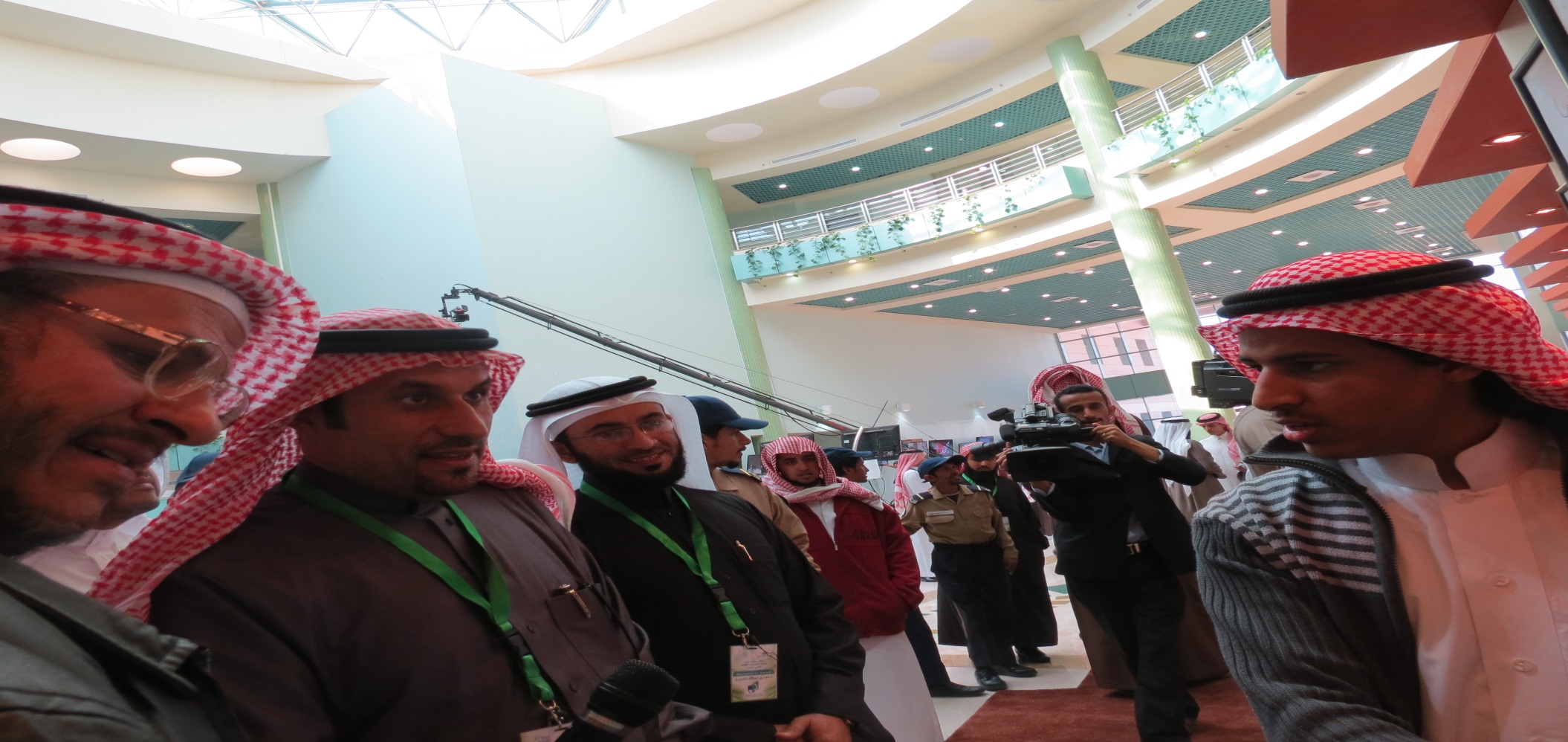 جامعة المجمعة - كلية المجتمع - النشرة المرئية - السنة الثانية - العدد (30)-التي تصدرها لجنة الأنشطة الطلابية
الطالب محمد أسامة يشارك في المعرض المصاحب للملتقي التحضيري للمؤتمر العلمي الخامس
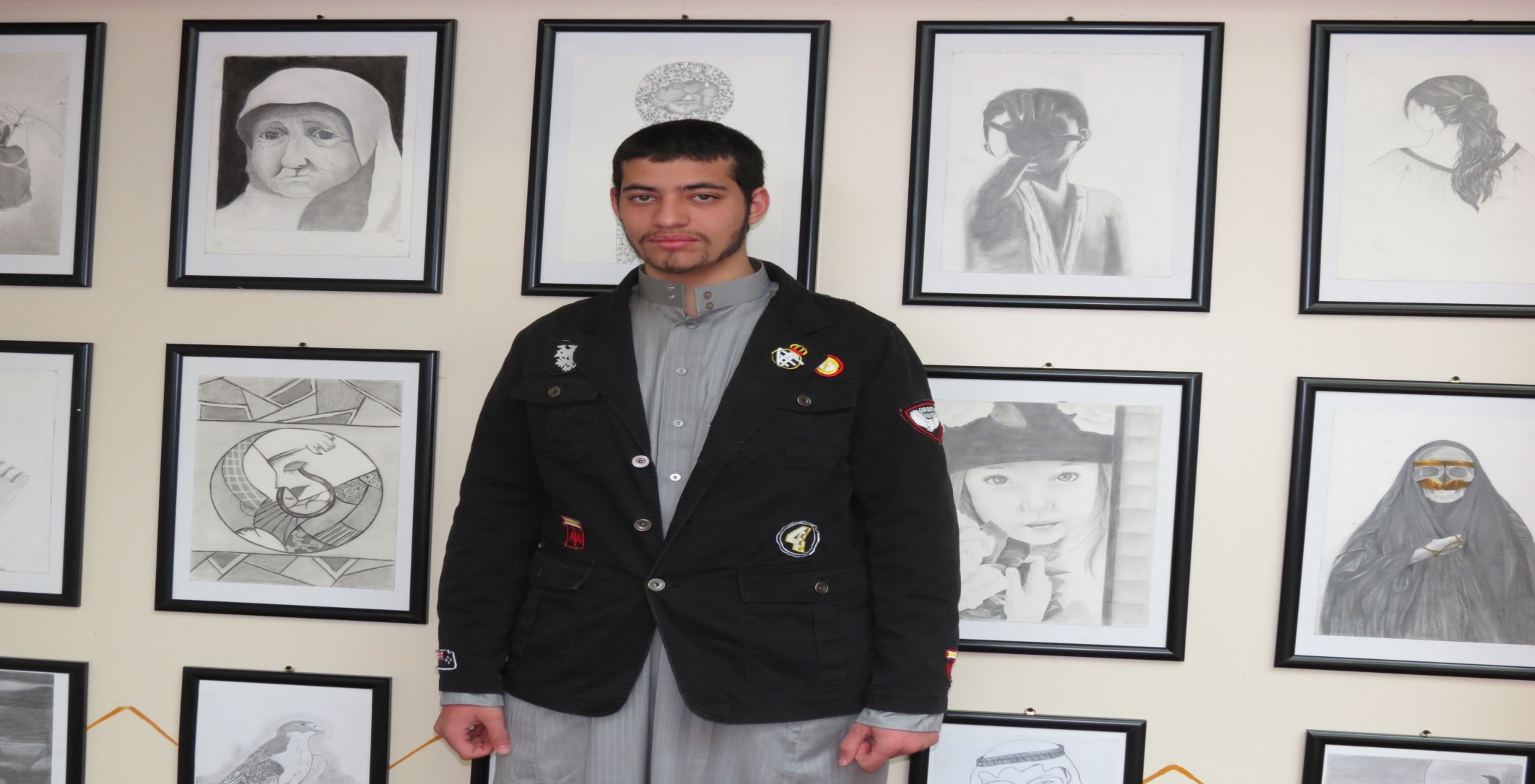 جامعة المجمعة - كلية المجتمع - النشرة المرئية - السنة الثانية - العدد (30)-التي تصدرها لجنة الأنشطة الطلابية